Fizika
10
sinf
MAVZU: Galileyning nisbiylik prinsipi. 
Inersial va noinersial sanoq 
sistemalari.
O‘qituvchi:
Toshkent shahar Uchtepa tumani 287-maktab fizika fani o‘qituvchisi
Xodjayeva Maxtuma Ziyatovna
Inersial sanoq sistemalari
Nisbiylik prinsipining ochilishiga asosiy  sabablaridan  biri, Yerning  o‘z  o‘qi atrofida aylanishi haqidagi gipoteza  bo‘ldi. Birinchi bo‘lib bu hodisaga Galiley o‘z e’tiborini qaratdi.
     Tinch holatda turgan yoki nisbatan to‘g‘ri chiziqli tekis harakatlanayotgan sanoq sistemalari inersial sanoq sistemalari deyiladi.
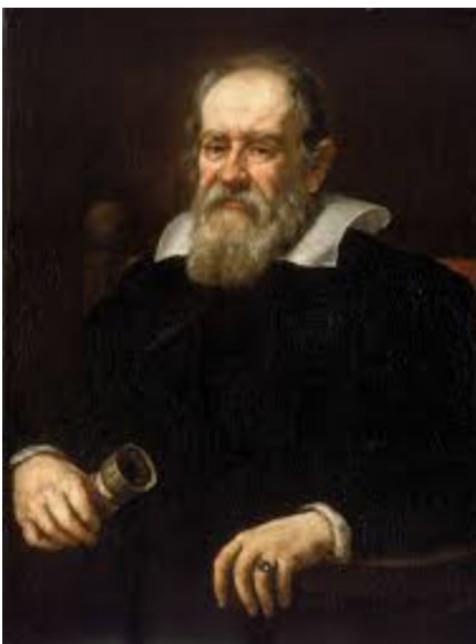 Galileyning tezliklarni qo‘shish qoidasi
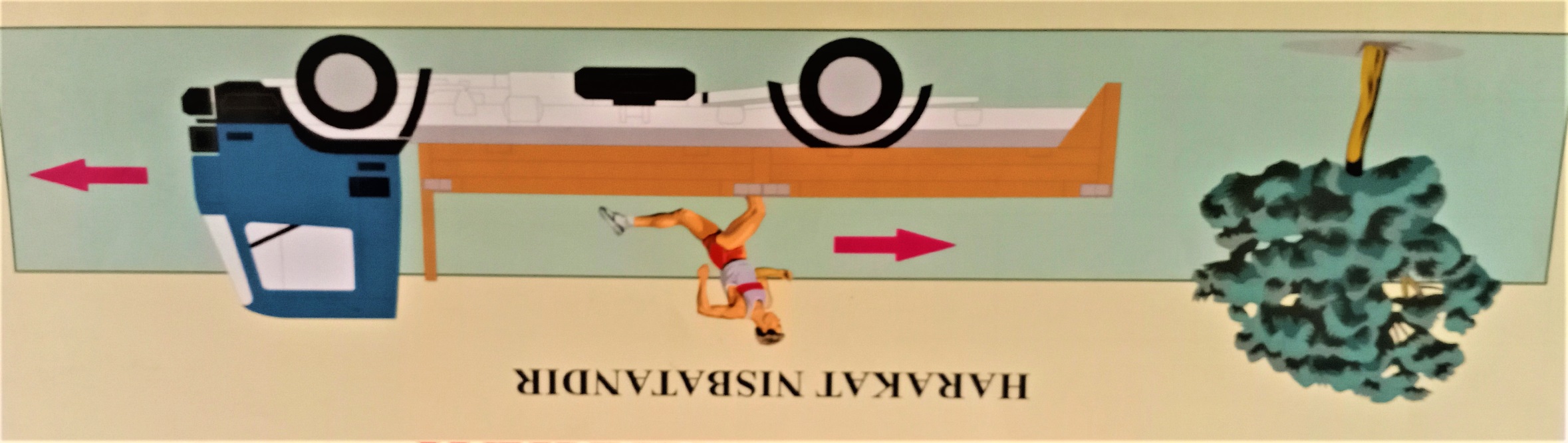 Galileyning nisbiylik prinsipi
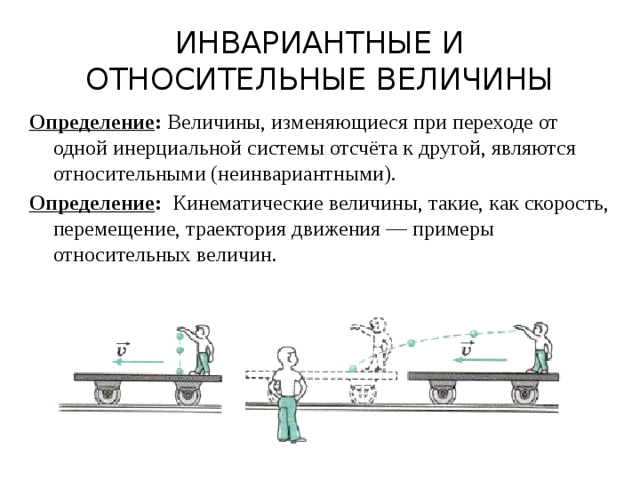 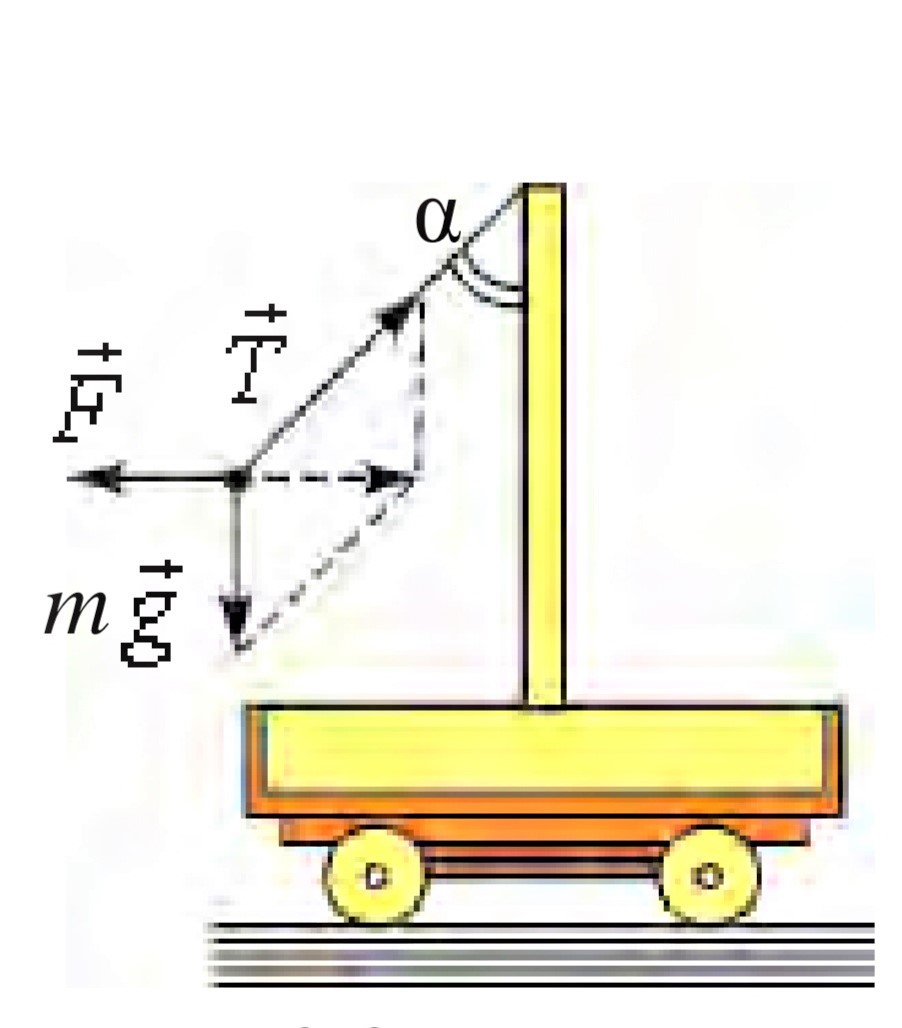 1-masala
Velosipedchining tezligi 36 km/soat, uning harakatiga qarshi esayotgan shamolning tezligi esa 4 m/s. 
Velosipedchiga bog‘langan sanoq sistemasida shamol tezligi qancha?
2-masala
Qayiqning suvga nisbatan tezligi daryo oqimining tezligidan n marta katta. 
Ikki punkt orasidagi masofani qayiqda oqimga qarshi suzib o‘tish uchun oqim bo‘yicha o‘tishga qaraganda necha marta ko‘p vaqt ketadi?
3-masala
Metro eskalatori harakatlanmay turgan yo‘lovchini 1 minut davomida yuqoriga olib chiqadi. 
Harakatlanmayotgan eskalatordan yo‘lovchi 3 minutda ko‘tariladi. 
Yo‘lovchi harakatlanayotgan eskalatorda yuqoriga yurib, qancha vaqtda ko‘tariladi?
Mustaqil bajarish uchun topshiriqlar
1. Galileyning nisbiylik prinsipi qanday ta’riflanadi?
 2. Qanday sistemalar inersial sanoq sistemalari deb ataladi?
 3. Inersial sanoq sistemalarida qanday kattaliklar bir xil bo‘ladi?
 4. Noinersial sanoq sistemalari deb qanday sistemalarga aytiladi?
 5. Vertolyot shimol tomonga 20 m/s tezlik bilan uchdi. Agar g‘arb tomondan 10 m/s tezlik bilan shamol essa, vertolyot qanday tezlik bilan uchadi?